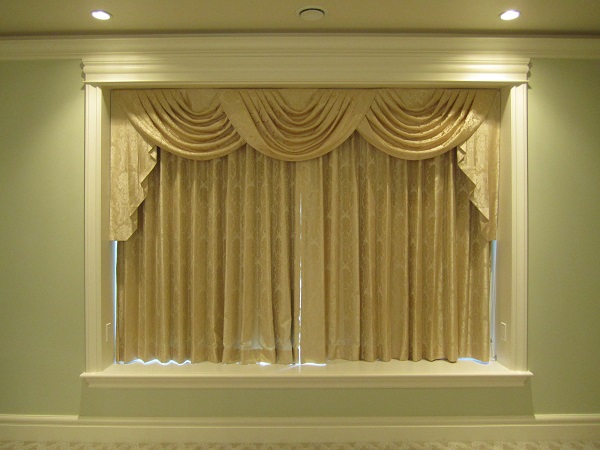 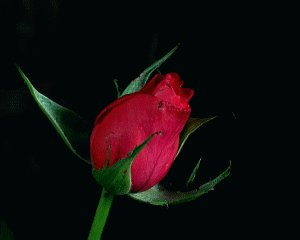 স্বাগতম
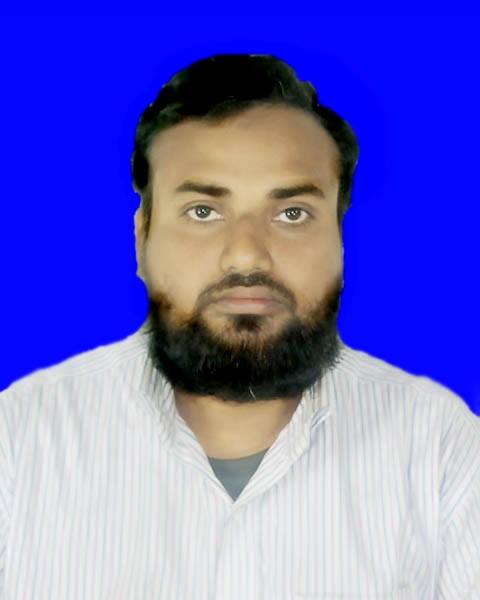 আল- আমিন শেখ
সহকারী শিক্ষক (গণিত)
 ( কে. হেদায়েতপুর আলিম মাদ্রাসা)
হেদায়েতপুর, বাগেরহাট।
Email:alaminshaikh62@gmail.com
Mob: 01944835458
নিম্নের জ্যামিতিক চিত্রগুলো লক্ষ কর এবং কোনটির কী নাম তা বল।
সামান্তুরিক
সামান্তুরিকে ক্ষেত্রফল নির্ণয়
শিখনফল
সমান্তুরিক কী তা বলতে পারবে
 সামান্তুরিকের ক্ষেত্রফল নির্ণয়ের সূত্র ব্যাখ্যা করতে পারবে
সামান্তরিকের ক্ষেত্রফল নির্ণয় করতে পারবে
সামান্তরিক
B
A
C
D
চিত্রে ABCD একটি সামান্তরিক। যার AB ,CD এবং AD,BC সমান ও সমান্তরাল
যে চতুর্ভুজের বিপরীত বাহু সমান ও সমান্তরাল তাকে সামান্তরিক বলে।
সামান্তরিকের ক্ষেত্রফল
B
A
h
C
b
D
ক্ষেত্রফল= bhবর্গ একক।
যেখানে b=ভূমি এবংh= উচ্চতা
B
A
C
D
উক্ত সামান্তরিকে বাহুর ভূমির দৈর্ঘ্য ১২ সে.মি এবং উচ্চতা ৭ সে.মি হলে তার ক্ষেত্রফল কত হবে?
[Speaker Notes: পাঠ উপস্থাপন: শ্রেণিতে এই গানিতিক সম্যাটি সমাধান করে দেয়া হবে।]
একক কাজ
B
A
১৬ সে.মি
১০ সে.মি
C
D
উক্ত সামান্তরিকের ক্ষেত্রফল নির্ণয় কর।
মূল্যায়ন
১। সামন্তরিকে ক্ষেত্রফলের সূত্রটি লিখ বোর্ডে লিখ।
২। সামান্তরিক কাকে বলে?
৩। কোন ত্রিভুজের ভূমি, ২ সে.মি এবং উচ্চতা ৩ সে.মি হলে তার ক্ষেত্রফল কত?
দলীয় কাজ
B
A
C
D
বাড়ির কাজ
B
A
C
D
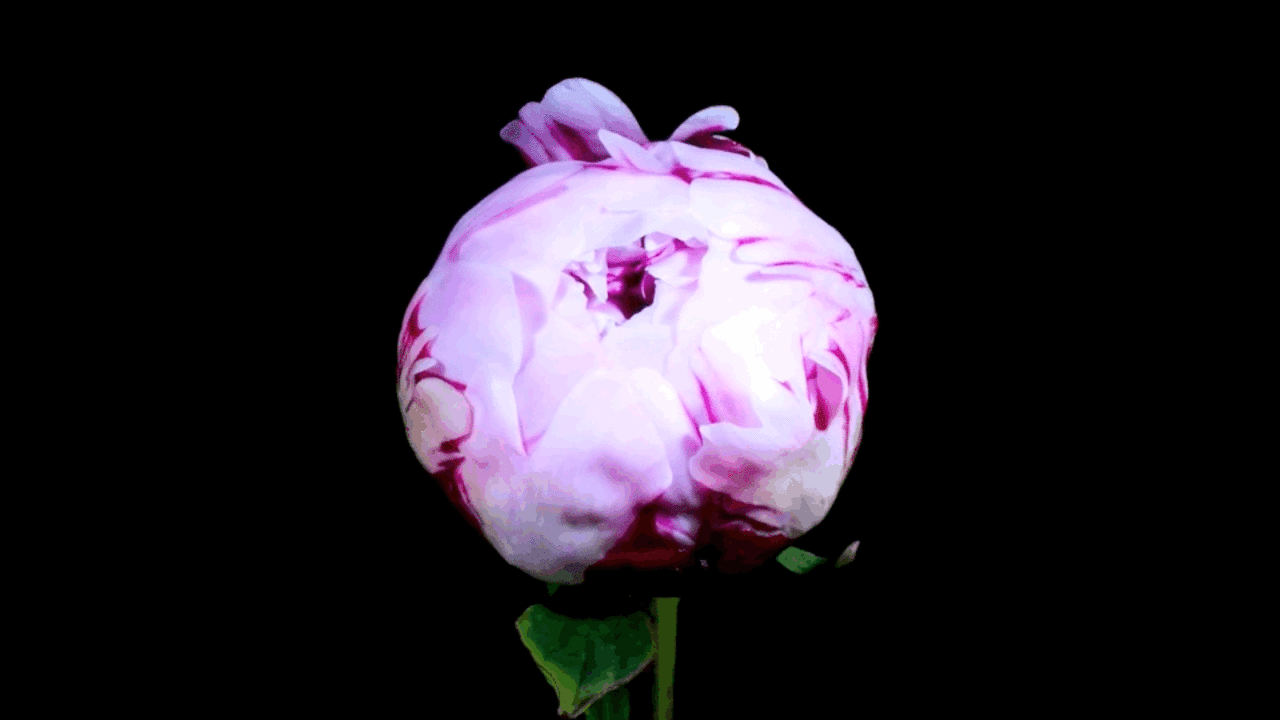 ধন্যবাদ
কন্টেন্টটি দেখার জন্য।